Section Header (with background image)
Slide 1
This slide has a moon background.
Slide 2
This slide has a movie background.
Slide 3
Background images work in two-column layout.
hello
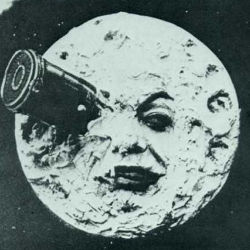 Slide 4
You can have images on slides that have background images:
An image
[Speaker Notes: Blank slides can have background images.]